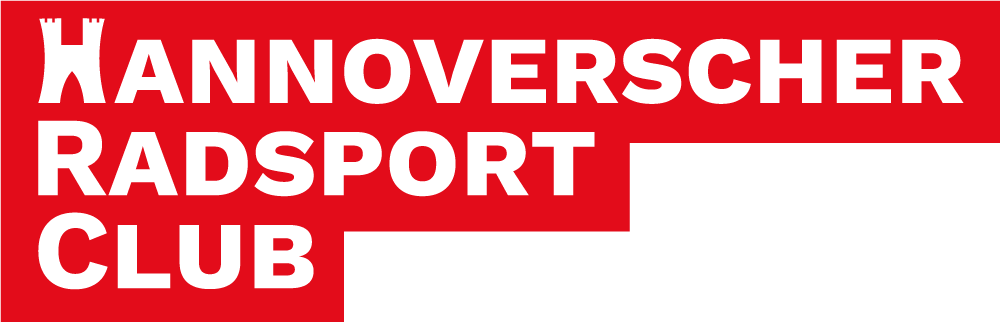 Vereinskommunikation
mit Slack (Online Meetings)
Sportforum 2019
Nationale Meister
Weltmeister
Mit über 25 Deutschen Meistertiteln gehört der HRC zu den erfolgreichsten Radsportvereinen Deutschlands.
Bis heute wurden vier Weltmeistertitel im Trikot des Hannoverschen Radsport Clubs gewonnen.
Hannoverscher Radsport Club von 1912 e.V.
Über 100 Jahre Radsport
Olympiasieger
Als Hannovers größter und traditionsreichster Radsport Club vereinen wir seit über einem Jahrhundert Radsportbegeisterte unter einem Dach. Neben Rennsport und Radtourenfahren bieten wir dabei auch gemütliches Radwandern an.

Unser Vereinshaus befindet sich im Stadtteil Calenberger Neustadt, Weddigenufer 23, kaum 100 Meter vor dem Zusammenfluss von Leine und Ihme.
Bei den Olympischen Spielen 1992 in Barcelona holen zwei HRC Fahrer Gold im 4er Mannschaftsfahren auf der Straße.
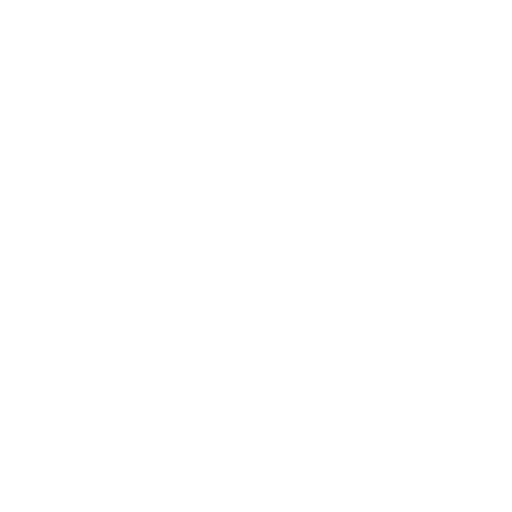 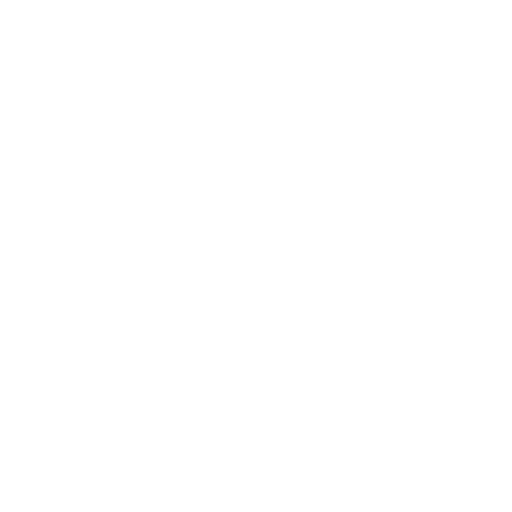 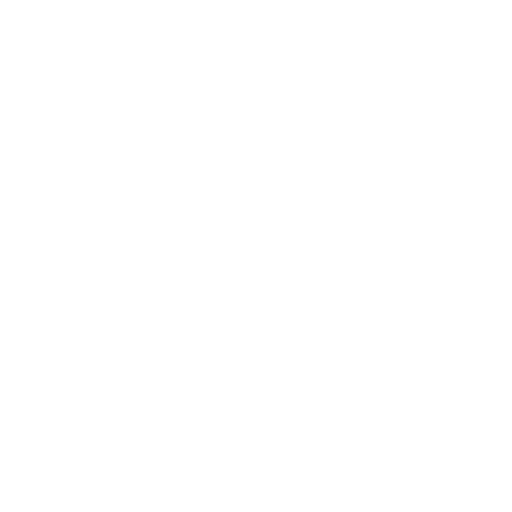 „Chaotischer“
E-Mail Verkehr
Nicht zeitgemäße Website
Fehlerhafte
Datenbank
Veraltete
Technik
Mangelnder Austausch
Status quo Ante
Digitalisierung?
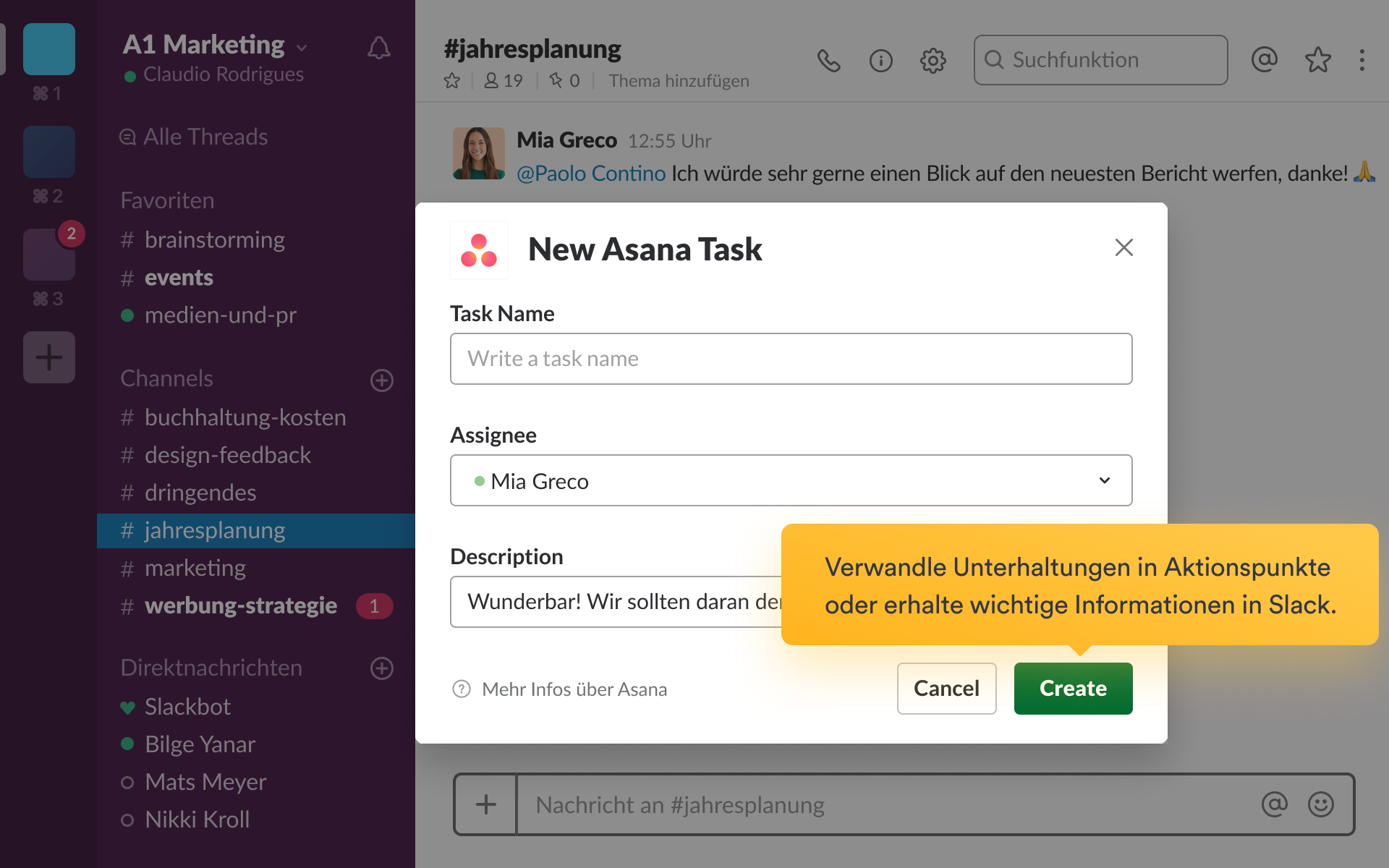 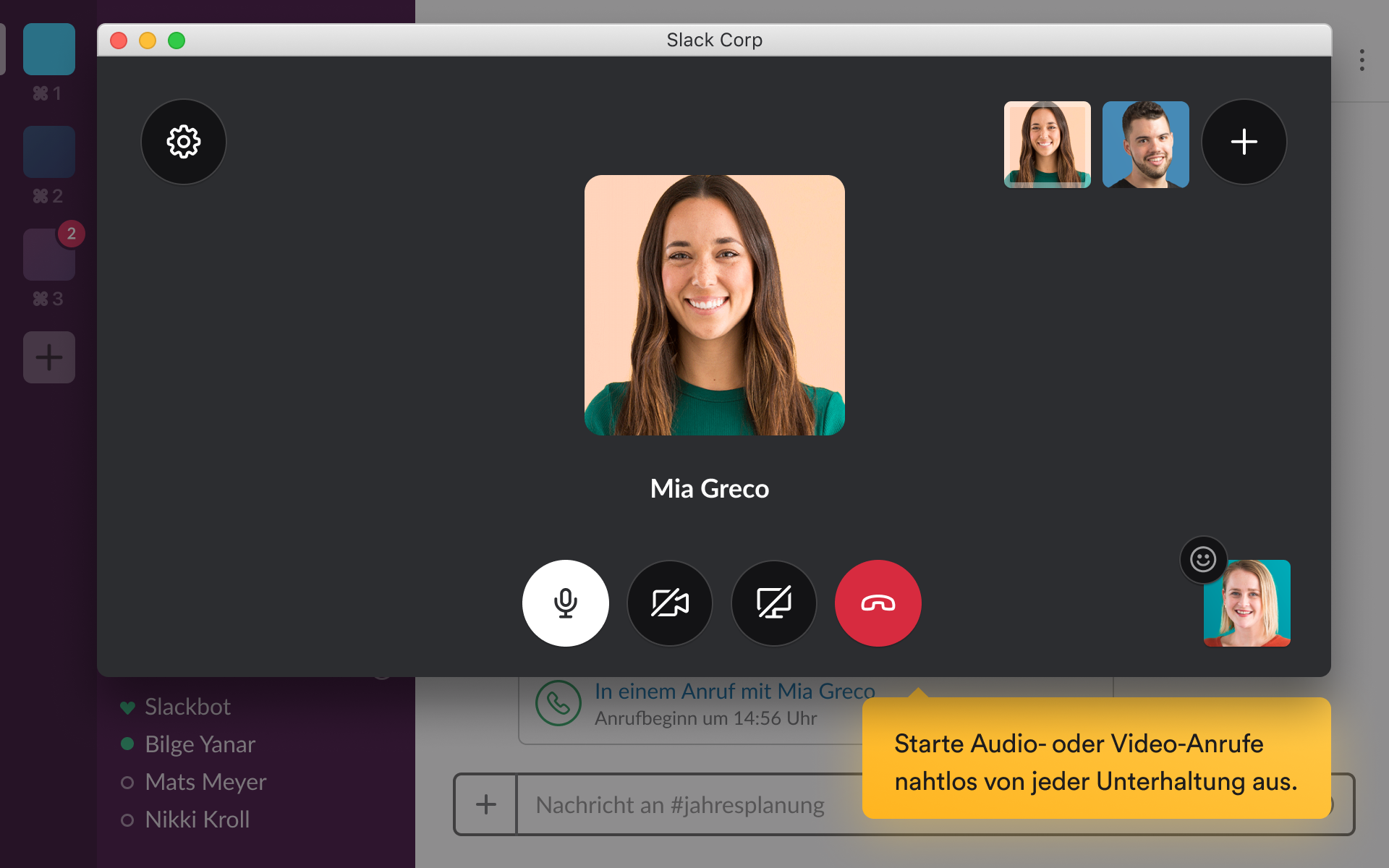 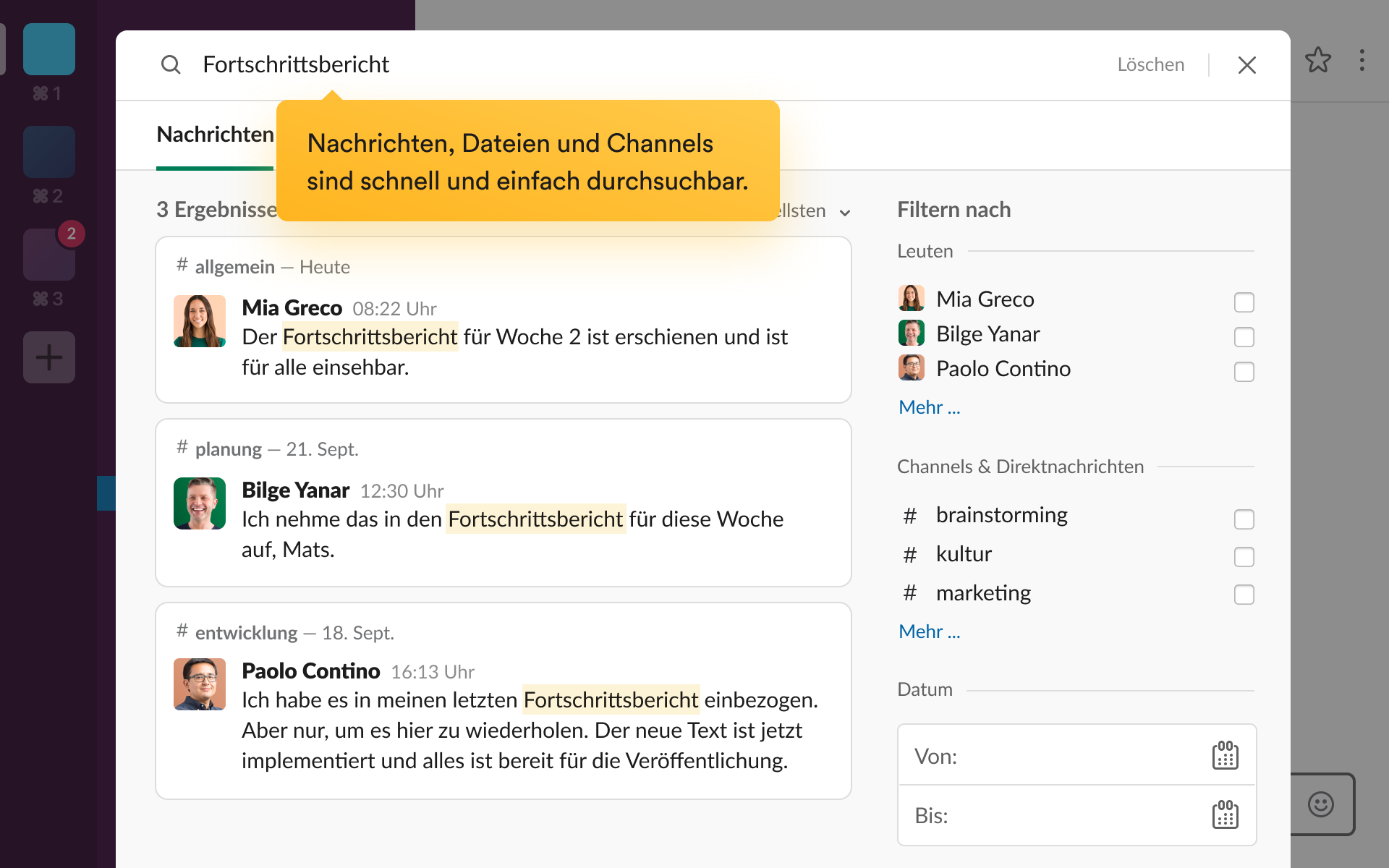 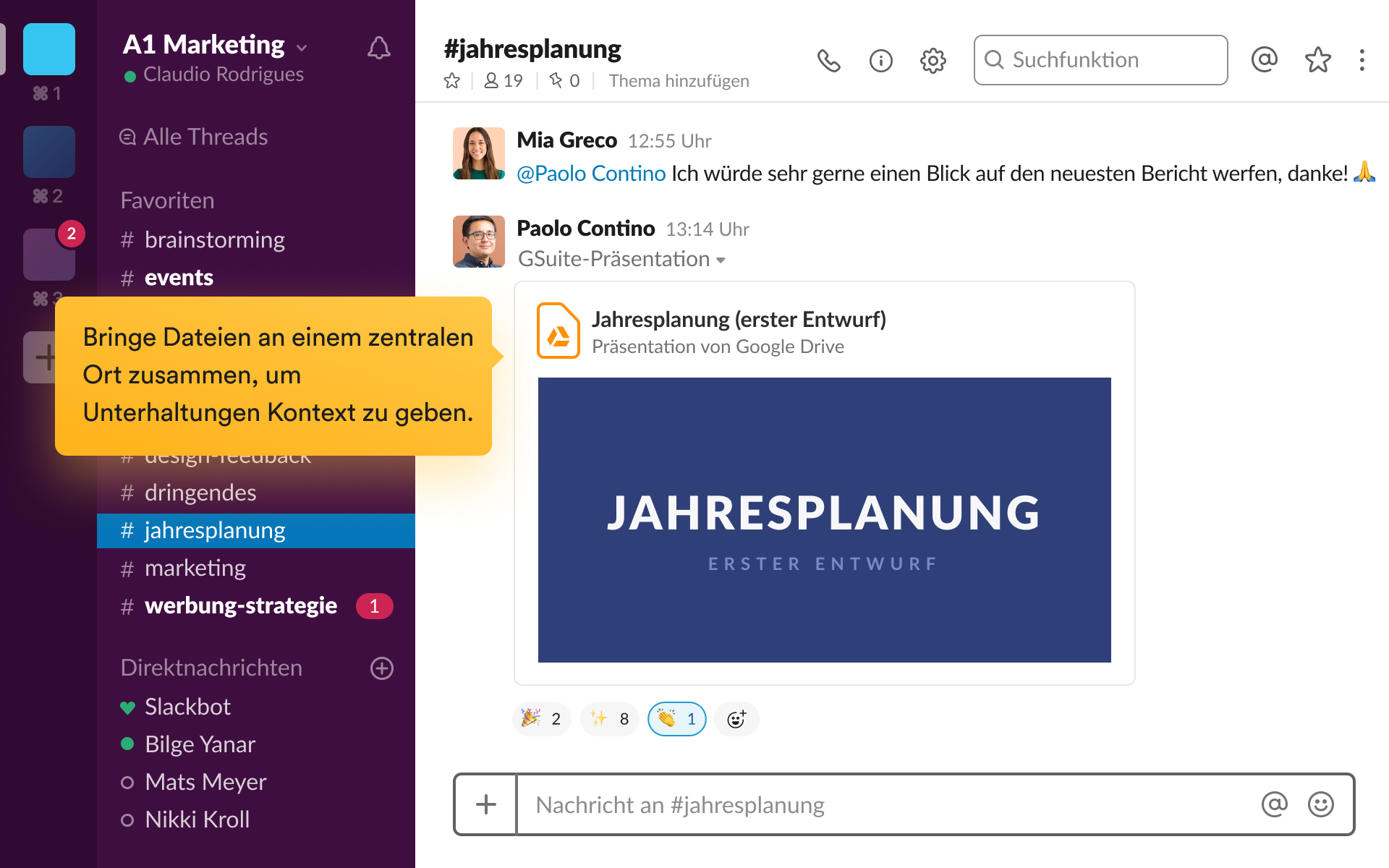 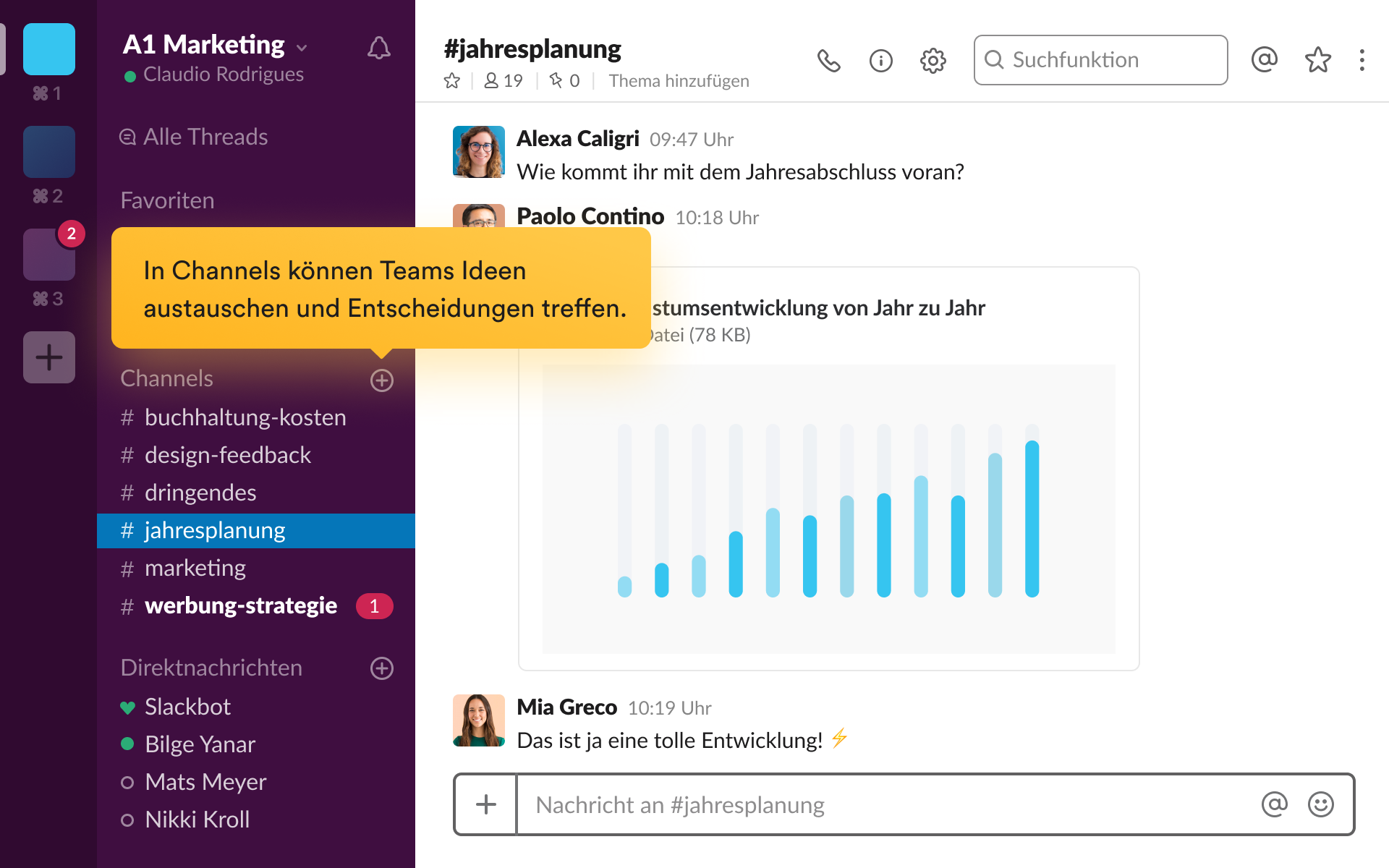 Unsere Lösung
Slack
Slack ist ein webbasierter Instant-Messaging-Dienst des US-amerikanischen Unternehmens Slack Technologies zur Kommunikation innerhalb von Arbeitsgruppen (Groupware) …
Mit Slack können Nachrichten ausgetauscht werden, und das Chatten mit Einzelpersonen oder in einer Gruppe wird ermöglicht.
WIKIPEDIA
Internetzugang
IT Grundkenntnisse
Gemeinnützigkeit
Zuhause, im Büro oder auf dem Handy
in der Bedienung von Computern oder anderen Endgeräten
ermöglicht eine kostenfreie Nutzung bis zu einer bestimmten Anzahl an Nutzern
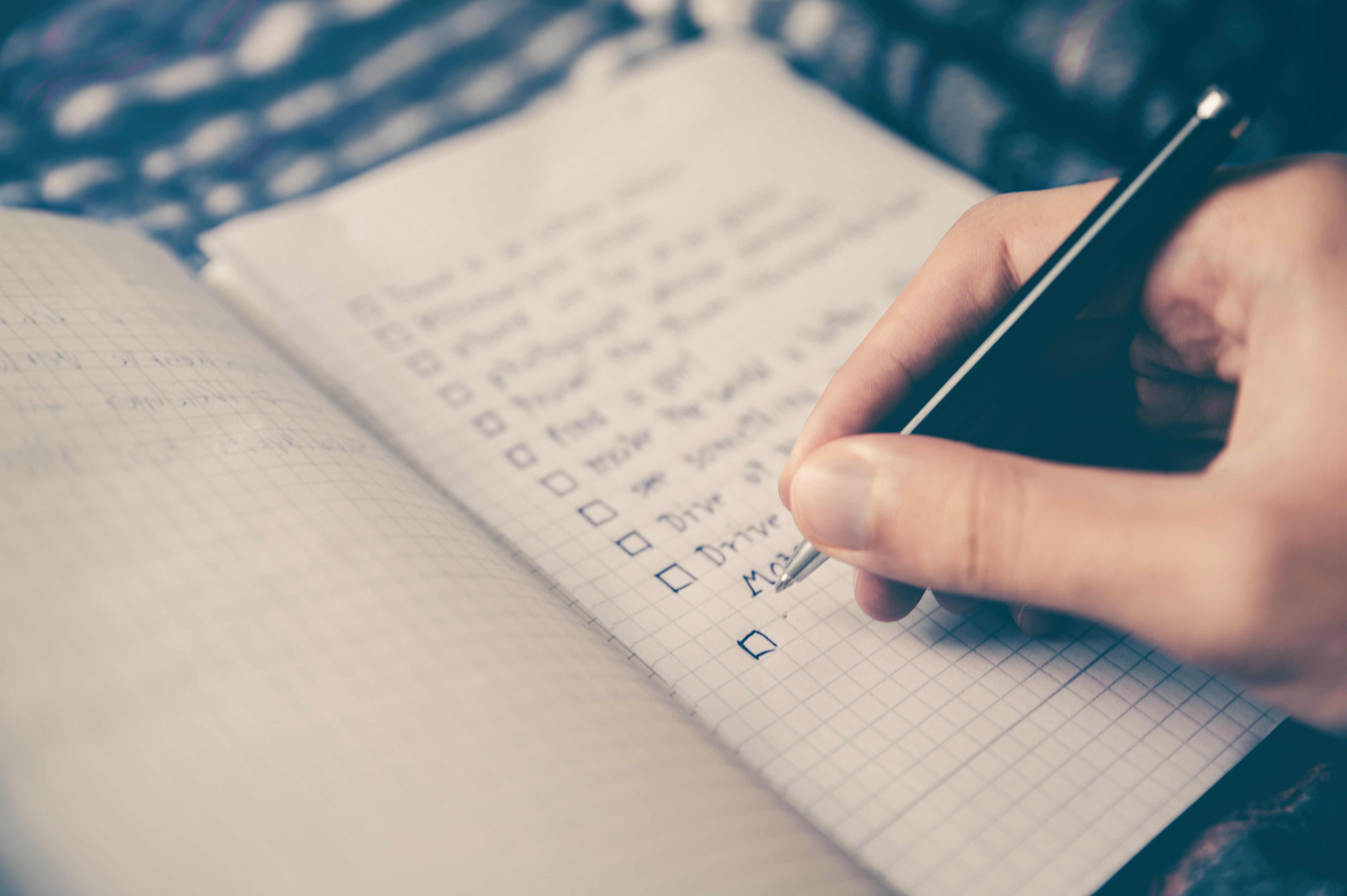 Groupware Slack
Anforderungen
Groupware Slack
Wichtigste Vorteile
Effiziente Zusammenarbeit
Steile Lernkurve
Geringer Administrationsaufwand
Auf allen Endgeräten verfügbar
Explizite Trennung von Themen
Durchsuchbarer Verlauf
Ohne tiefgreifendes Wissen möglich
Minimaler Aufwand nach Einrichtung
Einfach & übersichtlich gestaltet
Häufig selbsterklärend
Auch als Computerlaie bedienbar
Vielen Dank!
Hannoverscher Radsport Club von 1912 e.V.